فصل سوم 

اقتصاد رشد و پیشرفت


درس نهم

 تورم و کاهش قدرت خرید
سال تحصیلی 1402-1401
اهداف این درس:
پول چیست و چه رابطه ای با تورم دارد؟
تورم چیست و نرخ آن چگونه محاسبه می شود؟
تورم چگونه برکسب و کارهای اقتصادی تاثیرگذار است؟
پول با ثروت فرق دارد
یکی ازباوررایج میان مردم، این است که که گمان مي کنند، پول همان ثروت است برای اینکه این باور را بیازمایید ،کافی است به پولی که در جیبتان دارید فکر کنید؛ مثلاً شما با  5000تومان پولی که در جیب دارید اکنون می توانید دو بسته بیسکویت بخرید. در حالی که با همین  5000تومان در 10سال پیش می توانستید یک پیراهن و در بیست سال قبل ،یک کیف تهیه کنید. پس ارزش پول یا به عبارت دیگر ،قدرت خرید پول کاهش پیدا کرده است 
حالا فرض کنید مدیرعامل یک شرکت تولیدی هستید و تورم باعث شده است تا یکی از نهاده های تولیدی که سال قبل با 500
میلیون تومان می خریدید، اکنون باید بابت همان نهاده ، 700میلیون تومان پرداخت کنید و این افزایش قیمت را روی محصول
نهایی خود اعمال کنید.پس اینکه ماپول راهمان ثروت بدانیم    بستگی به میزان تورم موجوددرجامعه   و   قدرت خریدپول دارد
پول چیست؟
در یک اقتصاد پویا روزانه میلیون ها مبادله انجام میشود. کشاورزان و صنعتگران و دامداران و دیگر قشر ها، محصولات خود را با یکدیگر مبادله میکنند. 
اگر قرار باشد که که همه ی این مبادلات به صورت پایاپای صورت بگیرد؛ یعنی مثلا گشاورزگندمش را با کفش صنعتگر مبادله کند و مجددا کفش خریداری شده را با گوسفند دامدار معاوضه کند.به همین شکل دامدار و صنعتگر نیز با گوسفند و کفش بایکدیگر مبادله کنند.مشکلاتی را به دنبال خواهد داشت مثلا امکان فساد کالاها در زمان مبادلات ،حمل دشوار  کالاها،و....
پول چیست؟
شکل مبادلات در زندگی بشر عبارتند از:
مبادله پایاپای(تهاتری)
مبادله با فلزات گرانبها (طلا و نقره)
مبادله با کالای خاص
مبادله با رسیدهایی که بازرگانان و صرافان صادر می کردند.
مبادله با پول تحریری_پول ثبتی یا تحریری)
مبادله با پول الکترونیکی و مجازی
مبادله با اسکناس هایی که بانک مرکزی چاپ می کرد.
مبادله پایاپایی(تهاتری):
مبادله ای که بصورت کالا به کالا انجام می شود مبادله پایاپای یا تهاتری می گویند.
3-نبود  امکانی برای پس انداز
مشکلات مبادله پایاپای(تهاتر)
1-افزایش هزینه های مبادلاتی  و دشواری حمل و نقل در زندگی انسان
2-عدم تمایل هم زمان طرفین به مبادله کالا
4-مشکل فقدان معیاری برای تعیین سنجش  و محاسبه قیمت
این مجموعه  مشکلات در مبادله پایاپای باعث شد تا بشر برای مبادلات خود از کالاهایی استفاده کند که دارای ویژگی های زیر است 
1-با دوام وفاسد نشدنی 
2- قابل تقسیم به تکه های کوچک 
3- پرطرفدار باشد
مبادله با کالای خاص
اولین نوع پول که در مبادلات بشر مورد استفاده قرار گرفت کالا های خاصی بودند که در هر منطقه پرطرفدار بودند.
مزایا و معایب پول کالایی
کالا های پر طرفدار هر منطقه
پول فلزی
دومین نوع پول که در مبادلات بشر مورد استفاده قرار می گرفت برخی از فلزات مانند طلا و نقره بود.
*این انتخاب موجب گسترش تجارت در داخل کشور ها و بین ملت ها شد و فعالیت هایی از قبیل دریانوردی و حمل و نقل را رونق بخشید.
مزایای پول فلزی
معایب پول فلزی
1.میزان طلا و نقره در دسترس محدود بود.
2.در مبادلات با حجم زیاد،پول وسیله پرداخت مناسبی نبود.
1.موجب گسترش تجارت در داخل کشور ها و بین ملت ها شد.
2.موجب رونق فعالیت هایی از قبیل دریانوردی و حمل و نقل شد.
3.فساد ناپذیر و حجم کمی داشت.
4.حمل و نقل بسیار ساده بود.
پول کاغذی
بدلیل مشکلات دادوستد با طلا و نقره کم کم عده ای از بازرگانان در معاملات خود رسیدی صادر می کردند که بیانگر بدهی آنها بود.
مردم عادی هم با سپردن طلا و نقره خود نزد صرافان معتبر از آن ها رسید گرفته و در معاملات خود از آن استفاده می کردند.
*این رسید ها نخستین اسکناس ها بودند که پشتوانه آنها طلا و نقره ای بود که نزد صرافان و بازرگانان نگهداری می شد. 
دو عامل باعث شد که دولت ها چاپ و انتشار اسکناس را بر عهده بگیرند:
سو استفاده برخی از صرافان از اعتماد مردم
تعداد زیاد رسید های کاغذی و صرافی ها مشکلاتی را در اعتبار سنجی بوحود آورده بود.
پول ثبتی یا تحریری
با گسترش ارتباطات،بانک ها فعالیت خود را گسترش دادند و نقل و انتقالات اسکناس هم دشوار شد در این میان یکی از خدمات بانک ها چک بود.
در معاملاتی که با چک انجام می شود پول نقد بین افراد رد و بدل نمی شود بلکه بانک موجودی حسابی را کاهش و موجودی حسابی را افزایش می دهد.

*چون افراد خودشان مبلغ چک را می نویسند به آن پول ثبتی یا تحریری گفته می شود.
پول الکترونیکی
انقلاب دیجیتال و افزایش سرعت مبادلات باعث پیدایش پول الکترونیکی و مجازی شد.
پول الکترونیکی قابل ثبت در کارت های بانکی و قابل انتقال در شبکه های ارتباطی خرید و فروش و انتقال دارایی را بسیار آسان کرده است.
بیت کوین: یکی از پول های الکترونیکی نوظهور است.
پشتوانه پول
منظور از پشتوانه پول اطمینانی است که مردم به ارزش پول در مبادلات دارند.
وظایف پول
نقدینگی
حجم کل پول در کشور+ شبه پول، نقدینگی آن کشور محسوب می شود.
یک استخر بزرگ با مقدار مشخصی آب را در نظر بگیرید.می توانیم کل پولی را به شکل مسکوک ، اسکناس وچک پول در دست مردم یا به شکل سپرده دیداری در حسابهای بانکی نگهداری می شود  است را به حجم آب تشبیه کنیم. همانطور که آب استخر کم و زیاد می شود،جحم نقدینگی نیز کم و زیاد می شود.
حجم کل پول در کشور+ شبه پول، نقدینگی آن کشور محسوب می شود.
حجم پول + شبه پول= نقدینگی
اسکناس و مسکوکات + سپرده های دیداری + چک پول=حجم پول
   سپرده دیداری = نوعی سپرده که سپرده گذاران می توانند هنگام نیاز به پول، چک صادر کنند.

حساب های پس انداز بلند مدت + حساب های پس انداز کوتاه مدت=شبه پول

اسکناس و مسکوکات + سپرده های دیداری + چک پول +  حسابهای پس انداز بلندمدت+حساب پس انداز کوتاه مدت=     نقدینگی


نقدینگی می تواند کم و زیاد شود و در بیشتر موارد با افزایش روبه روست
افزایش نقدینگی معمولا ناشی از عملکرد بانک ها می باشد.
حجم پول)
(شبه پول)
محاسبه نقدینگی
محاسبه نقدینگی قبل از شکل گیری خدمات نوین بانکی
اسکناسهای خارج از گردش + مسکوکات خارج از گردش + اسکناسهای در گردش + مسکوکات در گردش
 محاسبه نقدینگی بعد از شکل گیری خدمات نوین بانکی
شبه پول + پول = نقدینگی 
سپرده غیر دیداری + سپردۂ دیداری (چک) + اسکناسهای در گردش + مسکوکات در گردش = نقدینگی
پول
شبه پول
پس انداز خانگی
 به مسکوکات و اسکناس های خارج از گردش، پس انداز خانگی می گویند. منظور از پس انداز خانگی این است که مردم مقداری از مسکوکات و اسکناس ها را در منزل شان ذخیره می کردند؛ زیرا بانکی وجود نداشت که در آن پس انداز کنند.
محاسبه حجم پول در گردش 
برای محاسبه حجم پول در گردش از فرمول زیر استفاده می کنیم
سپردۂ دیداری (حساب جاری) + اسکناسهای در گردش + مسکوکات در گردش = حجم پول در گردش
برای محاسبه میزان پول نقد جامعه، از فرمول صفحه قبل بدون محاسبه سپردۂ دیداری، استفاده می کنیم.
اسکناسهای در دست مردم + مسکوکات در دست مردم = میزان پول نقد
انواع سپرده 
الف) سپردۂ دیداری: سپرده های دیداری، سپرده هایی است که موجودی آنها به محض اینکه مشتری مطالبه کند، باید به او یا هر کس دیگری که او بخواهد، پرداخت شود
 ب) سپرده غیردیداری سپرده غیردیداری به صورت زیر محاسبه می شود
سپرده مدت دار + سپرده پس انداز = سپرده غیر دیداری
انواع سپرده های غیردیداری 
1- سپرده مدت دار= حسابی است که پول مشتری برای مدتی تقریبا طولانی در آن نگهداری می شود و مشتری تا زمان سر رسید، حق برداشت از آن را ندارد: 
سپرده بلند مدت + سپرده کوتاه مدت = سپرده مدت دار
 ۲- سپرده پس انداز = حسابی است که پول مشتری برای مدتی نامعین در آن نگهداری می شود اما مشتری می تواند با مراجعه به بانک، موجودی این حساب را در هر زمان که بخواهد، دریافت کند
اطلاعات ارائه شده در جدول زیر، مربوط به یک جامعۀ فرضی است،باتوجه به مندرجات این جدول،
الف)ارزش پولی مسکوکات موجود در دست مردم چقدر است؟
ب)میزان حجم شبه پول این جامعۀ،چقدر است؟
ج) کل نقدینگی این جامعه ،کدام است؟
کنکور98
1- الف) 800 ب) 2010 پ)5800                                               2-  الف) 820 ب) 2010 پ)5800
3-  الف) 800 ب) 2100 پ)5080
4- الف) 820 ب) 2100 پ)5080
حل قسمت((ب))
سپرده غیر دیداری
سپرده دیداری -1000=
ارزش سپردۀ غیر دیداری+ارزش حساب های قرض الحسنه=شبه پول
=1280+820=2100شبه پول
ارزش سپردۀ غیردیداری+ارزش سپردۀ دیداری+
گزینه ی صحیح 3
کنکور 92
اطلاعات ارائه شده در جدول روبه رو، مربوط به یک جامعه فرضی است. با توجه به این مندرجات
الف) میزان نقدینگی، ب) حجم پول در گردش، پ) میزان «سپرده پس انداز» در این جامعه کدام است؟
**1) الف- 850       ب- 670           پ-115
2)الف 850          ب-760         ج-115
3)الف -850         ب-670          ج-151
4)الف-580       ب-760            پ-151
سپرده غیردیداری + سپردۂ دیداری + اسکناسها + مسکوکات = میزان نقدینگی
850=250+ ۴۵۰+ 150 = 2۵۰ +۴۵۰+  (450   ×          )= میزان نقدینگی
قسمت (ب): (موجودی حساب های جاری اشخاص) سپردۂ دیداری + اسکناسها + مسکوکات = حجم پول در گردش
670=70+450+150=70+450+(450×1/3)=حجم پول در گردش 
حل قسمت «پ»: ابتدا با استفاده از ردیف ۴ جدول، سپرده غیردیداری را محاسبه می کنیم
۲۵۰ = سپرده غیردیداری + سپردۂ دیداری
1
3
Xسپرده ی غیر دیداری=
180=70-250=x
250=x+70
=سپرده پس اندازy
سپرده مدت دار + سپرده پس انداز=سپرده غیر دیداری
65+y=180
115=65-180=y
تورم
به افزایش در سطح عمومی قیمت ها تورم گفته می شود.
نرخ تورم: به درصد افزایش سالانه سطح عمومی قیمت ها گفته می شود.
مثلا: اگر قیمت کالا نسبت به سال قبل 20درصد افزایش یافته باشد یعنی ما نسبت به سال قبل تورم20 درصدی داریم و این به معنای این است که قدرت خرید ما 20 درصد کاهش یافته است.
نکته:هر افزایش قیمتی تورم نیست مثلا فروشنده ممکن است کالای خود را گران بفروشد
محاسبه نرخ تورم
برای تشکیل شاخص قیمت مصرف کننده ها،دولت ها معمولا یک سبد بازار یعنی بسته ای از کالا های گوناگون را که عموم مصرف کنندگان احتمالا خریداری می کنندرادرنظر می گیرند، سپس دولت هزینه این سبد بازار را در طول زمان رصد میکند.اگر قیمت این سبد در طی یک دوره مشخص 10% افزایش داشت cpi نیز 10% افزایش دارد.

سبد بازار طیف وسیعی از کالاها را شامل انواع مواد غذایی، ماشین، لباس، خدمات تفریحی و... پوشش می دهد.
بعد از گردآوری اطلاعات قیمت از سبد کالا ها دولت از طریق رابطه زیر درصد تغییرشاخص قیمت مصرف کننده cpi  یاهمان نرخ تورم را محاسبه می کند.
فرمول نرخ محاسبه تورم
هزینه سبد کالای خـریـداری شـده در آذرماه   1399000 /000/000 1بوده است.وهزینه سبد درآذرماه 1400، 2/000/000/000بود. نرخ تورم را محاسبه کنید.
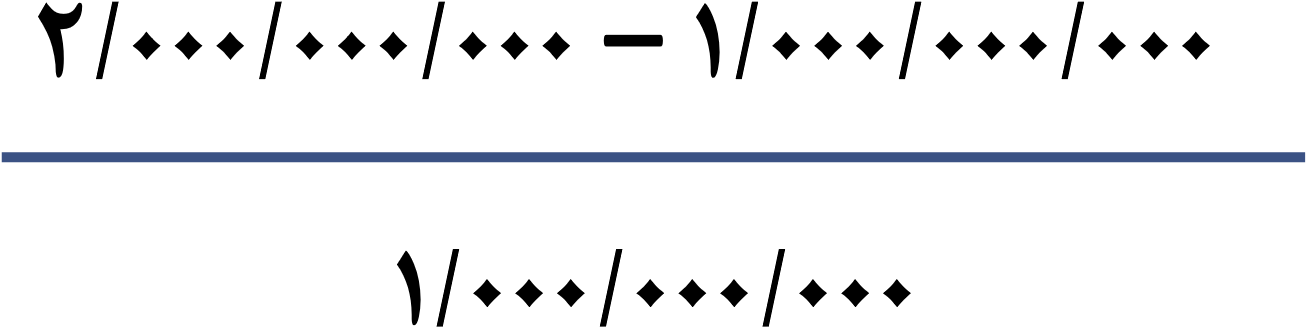 100=
100
×
با فرض تورم 10 درصدی در یک سال اگر هزینه سبد بازار در ابتدای سال 87،1000تومان بوده باشد،قیمت آن در ابتدای سال 88 چند تومان افزایش داشته است؟
10
P
100
10×1000=100×P- (100×1000)
10/000+100/000=100×P
110/000
=p
P  ×100  =110/000
1100=
100
100=1000-1100
میزان افزایش
پیامد های تورم:

تورم از نظر علم اقتصاد، افزایش سطح عمومی  قیمتهاست. وقتی این افزایش در سطح قیمت ها،  بی رویه، پرنوسان و مداوم باشد، با تورم زیان بار روبرو هستیم. 

تورم بر رفاه مردم و امنیت اقتصادی آنها تاثیر منفی دارد وموجب می شود فضای کسب و کار بی ثبات شود. 
تولید کنندگان:   
1-نمی تواند پیش بینی درستی از آینده قیمت ها در بازار داشته باشد.
2- تولید و خرید و فروش کالا ها با مشکلات زیادی روبرو می شود.

مصرف کنندگان:

1-با کاهش قدرت خرید پولشان مواجه می شود.
2- بر روی رفاه انها تاثیر منفی دارد.
علل تورم و نقش دولت
سیاست های پولی و مالی
سیاست هایی که دولت از طریق بانک مرکزی برای مدیریت حجم نقدینگی وحفظ ارزش پول اعمال می کند.
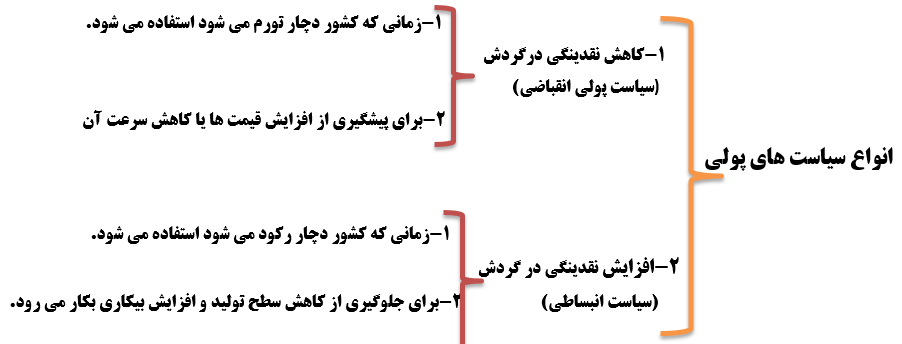 سیاست بازار باز:روشی که بانک مرکزی کشورها برای کنترل تورم و تنظیم  نقدینگی در گردش بکار می برد.
- بانک مرکزی با فروش اوراق مشارکت بطور مستقیم از مقدار نقدینگی در دست مردم می کاهد
- با خرید اوراق مشارکت نقدینگی بیشتری به جامعه تزریق می کند.
فعالیت فردی در کلاس صفحه 104
گاهی افراد با شنیدن کاهش نرخ تورم به اشتباه انتظار دارند که ۱۰۰ میلیونی قیمت ها کاهش یابد و به عبارت دیگر کالاها ارزان‌تر شده باشد با توجه به معنای تورم افزایش سطح عمومی قیمتها چرا مردم چنین اشتباهی را مرتکب می شود؟
زیرا کاهش نرخ تورم به معنای کاهش شتاب افزایش قیمت ها است ونباید کاهش نرخ تورم را با ارزانی اشتباه گرفت در صورت کاهش نرخ تورم قیمت همچنان افزایش خواهد داشت اما با شتابی کمتر از قبل افزایش را خواهیم داشت.
برای تفکر و تمرین
1.هرچند تورم در کل برای اقتصاد کشور زیانبار است اما برای برخی نیز دوستان است در هر یک از موارد زیر مشخص کنید که افراد توصیف شده از تورم زیان می‌بیند یا سود می‌برد؟ دلایل خود را توضیح دهید؟
 بازنشسته ای با یک حقوق ثابت بازنشستگی در طول دوره تورم؟ زیان می بینند. زیرا حقوق او ثابت است و با افزایش قیمت ها قدرت خرید او کاهش می یابد و در نتیجه رفاه او نیز کم می شود .
خرید یک واحد ساختمانی که در آن واحد ساختمانی را یک سال پیش از اتمام و تحویل خریداری کرده و بعد از تحویل به خاطر تورم افزایش در قیمت ساختمان روی داده است؟سود می برد زیرا اگر پولش را نگه داشته بود با افزایش قیمت ها قدرت خرید پولش کاهش می یافت و نمیتوانست همان ساختمان را با پولی که داشت بخرد
 تولید کننده ای که مجبور است قیمت محصولاتش را بعد از تغییرات قیمت به روز رسانی کند؟ اگر کالایی باشد که در انبار داشته باشد سود می کند زیرا بدون آن که هزینه برای تامین کالا صرف شود آن کالا را به قیمت بالاتر می فروشد اما اگر در شرایط تورمی محصولات را تهیه کند یعنی کالا را با قیمت بالاتری تهیه می‌کند  با قیمت بالا تر هم باید بفروشد پس تقاضا کم میشود و  در نتیجه سود نمی برد.
2.فرض کنید تورم امسال معادل ۲۳ درصد بوده است شرکت تولیدی ایران سبز(شرکتی که آقای محمدی مدیر عامل آن است) نیز همچون سایر شرکت‌ها تحت تاثیر این نرخ تورم قرار گرفته است و هزینه عوامل تولید این شرکت به میزان ۲۳ درصد افزایش یافته است شرکت تصمیم می گیرد برای جلوگیری از ضرر بیشتر قیمت هر دو محصول را تولید زیستی و سم زیستی را افزایش دهد به نظر شما آیا با وجود تورم عمومی و افزایش قیمت این محصول تقاضای آنها کاهش می یابد اگر تقاضا هیچ تغییری نکند درباره سود شرکت چه فکر می کنیم آیا می‌توان گفت افزایش می‌یابد
اگر تقاضای کالا در مقابل تغییر قیمت هیچ تغییر نکند ، افزایش یا کاهش سود شرکت بستگی به میزان افزایش قیمت این محصولات دارد ، اگر افزایش قیمت بیشتر از افزایش هزینه های تولید این شرکت ( 23درصد ) باشد سود شرکت افزایش می یابد ؛ اگر افزایش قیمت محصولات کمتر از افزایش هزینه های تولید این شرکت باشد سود شرکت کاهش می یابد . اگر افزایش قیمت برابر با افزایش هزینه های تولید این شرکت باشد سود شرکت تغییر نمی کند
تحلیل کنید که اگر سود شرکت افزایش یابد آیا واقعا شرکت بهتر می‌شود یعنی با این فرض های قدرت خرید شرکت افزایش می‌یابد؟ چرا؟
بله ، افزایش سود در شرکت داریم  در صورتی که کالا ضروری باشدولی افزایش سودوبزرگ بودن رقم سود دلیلی برای اوضاع خوب شرکت نخواهدبودزیرابزرگ بودن این رقم به خاطرتولیدوفروش بیشترنیست بلکه به خاطرافزایش قیمت هااتفاق افتاده است
تحلیل کنید صفحه 104
بر اساس آنچه درباره شیوه محاسبه نرخ تورم آموختید میان تورم و کاهش قدرت خرید پول چه رابطه ای است؟
در شرایط تورمی برای خرید همان سبد کالای مصرفی قبلی باید پول بیشتر پردازیم بنابراین با افزایش سطح عمومی قیمت‌ها قدرت خرید پول کاهش می‌یابد.
میان تورم وکاهش قدرت خریدپول رابطه عکس وجوددارد یعنی باافزایش تورم،قدرت خریدپول کاهش می یابدوبرعکس باکاهش تورم قدرت خریدپول افزایش می یابد 
چرا معمولاً بین نرخ تورم که سازمان‌های رسمی اعلام می‌کند و آنچه ما احساس می‌کنیم تفاوت وجود دارد؟
فرمول محاسبه تورم انواع مختلفی دارد .نرخ تورم اعلامی توسط مراکز رسمی نرخ تورم متوسط است. این نرخ  تورم عبارت است از میانگین موزون افزایش قیمت‌ها در یک بازه زمانی۱ ساله نسبت به دوره مشابه سال قبل،  با اینکه قیمت ها با روند شدیدی در حال افزایش هستند محاسبه تورم با این روش مقدار تورم را بسیار کمتر از میزان ملموس آن برای مردم نشان می‌دهد از طرف دیگر ادراک و قضاوت های روزمره مردم از تغییرات قیمت املاک و مستغلات دارایی‌های سرمایه‌ای نرخ ارز طلا و... افزایش هزینه زندگی تلقی می شوند در حالی که در محاسبات رسمی تورم مشخصاً فقط سبد کالاها و خدمات مصرفی ملاک است و عوامل فوق تا زمانی که به افزایش قیمت کالاها و خدمات مصرفی منجر نشده اند در محاسبات شاخص قیمت و نرخ تورم لحاظ نمی گردند.
اگر بجای دولت بودید چه راهکار هایی برای مبارزه با تورم ارائه می دادید؟
اگر علت تورم ناشی از نابرابری عرضه و تقاضای کل در اقتصاد باشد در این صورت دولت برای مقابله و کنترل تورم : 1-باید میزان عرضه کالاها را افزایش دهد و دولت به دوروش می تواند عرضه را افزایش دهد .ظرفیت های تولیدی را افزایش دهد.از طریق افزایش واردات ، بازار را تنظیم کنند .- 2همچنین باید تقاضا برای کالاها را کاهش دهد . در موقع تورم دولت می تواند با اجرای سیاست مالی انقباضی ، ( کاهش مخارج دولت و افزایش مالیات ) تقاضای کل اقتصاد را کاهش داده و موجب ثبات اقتصادی شود.اگرعلت تورم هماهنگ نبودن افزایش نقدینگی با افزایش تولید باشد . در این صورت دولت میتواند با اجرای سیاست پولی انقباضی میزان نقدینگی در کشور را کاهش و تورم را کنترل کند .
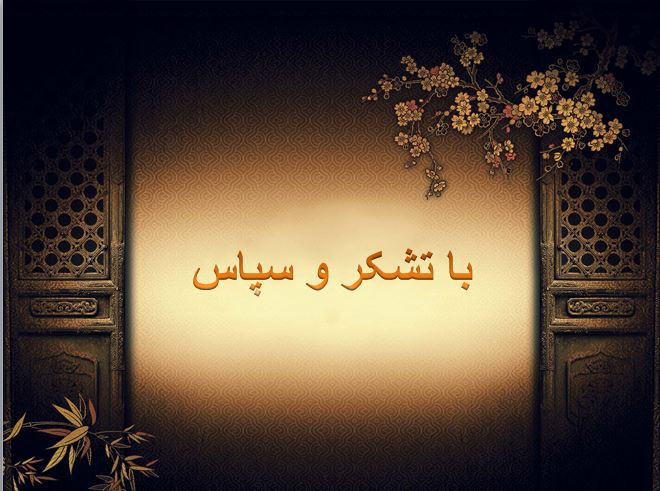